Сказка – это…
• научно-фантастическое произведение;

• произведение о вымышленных событиях, чаще с участием волшебных сил, в котором добро всегда побеждает зло.
Элементы разных сказок мы собрали в кузовок.Отгадай названье сказки, будь внимателен, дружок.
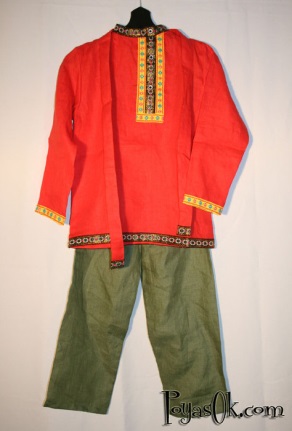 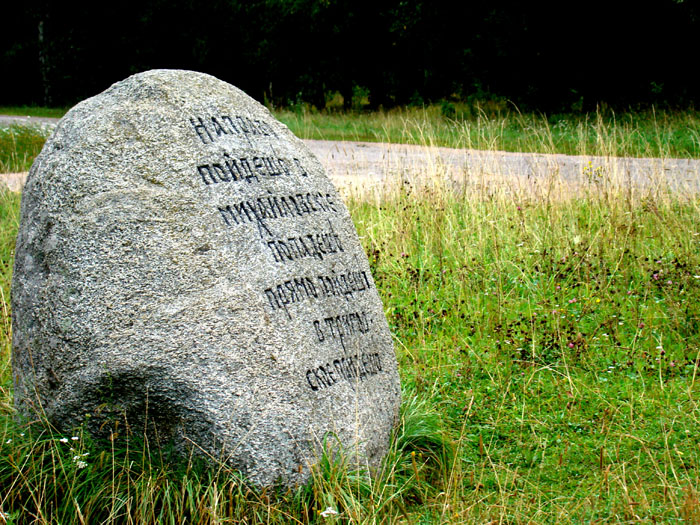 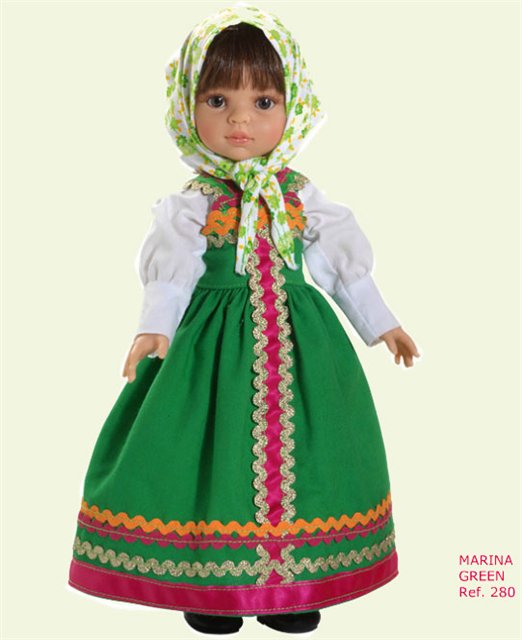 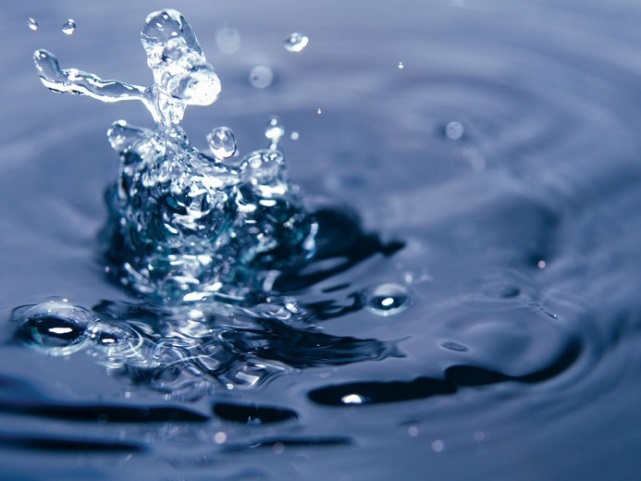 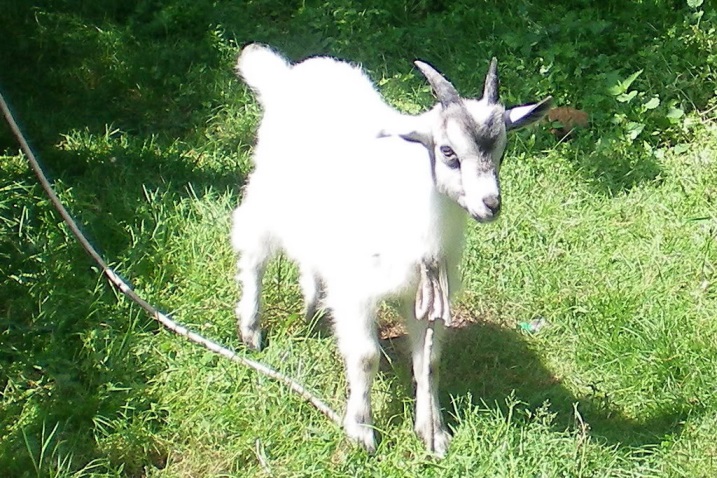 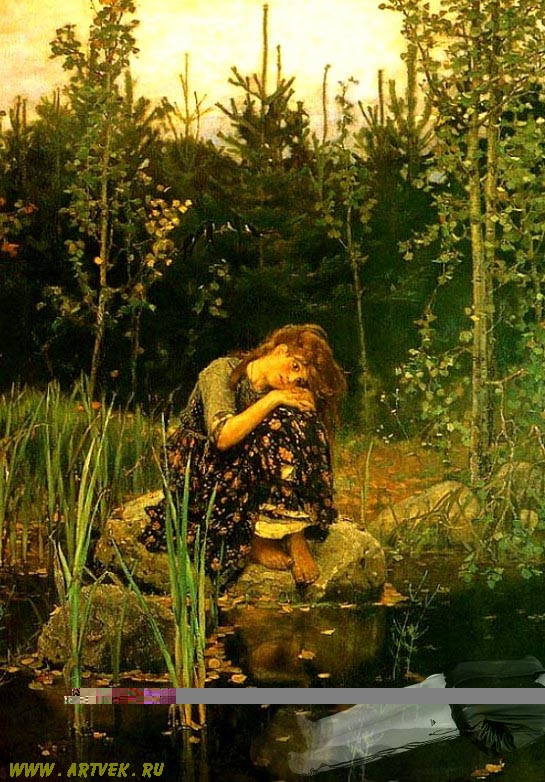 В. Васнецов
«Алёнушка»
Интернет-ресурсы
1.http://img0.liveinternet.ru/images/attach/c/4/79/972/79972998_4028618_122015.jpg 
     (костюм мальчика)
2.  http://i053.radikal.ru/1006/c1/801e825b2197.jpg 
     (кукла-девочка)
3.  http://nk156.narod.ru/foto/PG/PGbigfoto/26.jpg 
     (камень)
4.  http://list.lviv.ua/pics/photos/24881/original/voda.jpg 
     (вода)
5.http://i214.photobucket.com/albums/cc112/weekendtrip_photo/Chernigov/50.jpg	
   (козлёночек)
6. http://s47.radikal.ru/i117/0903/f3/be7c3e98164c.jpg 
     (В.М. Васнецов «Алёнушка»)